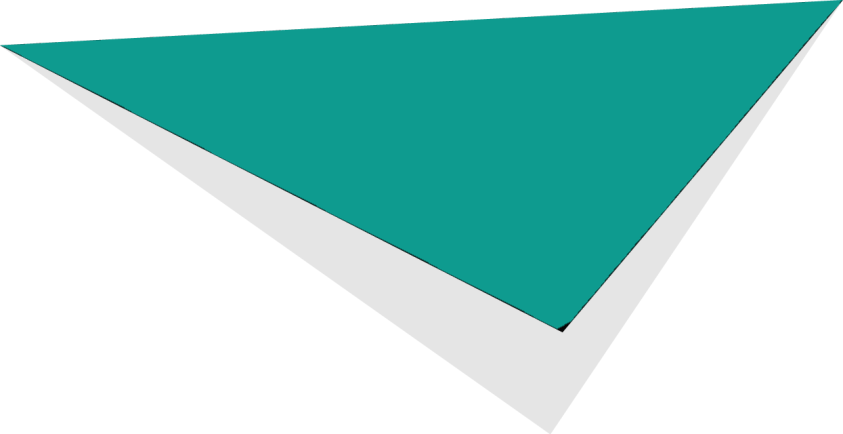 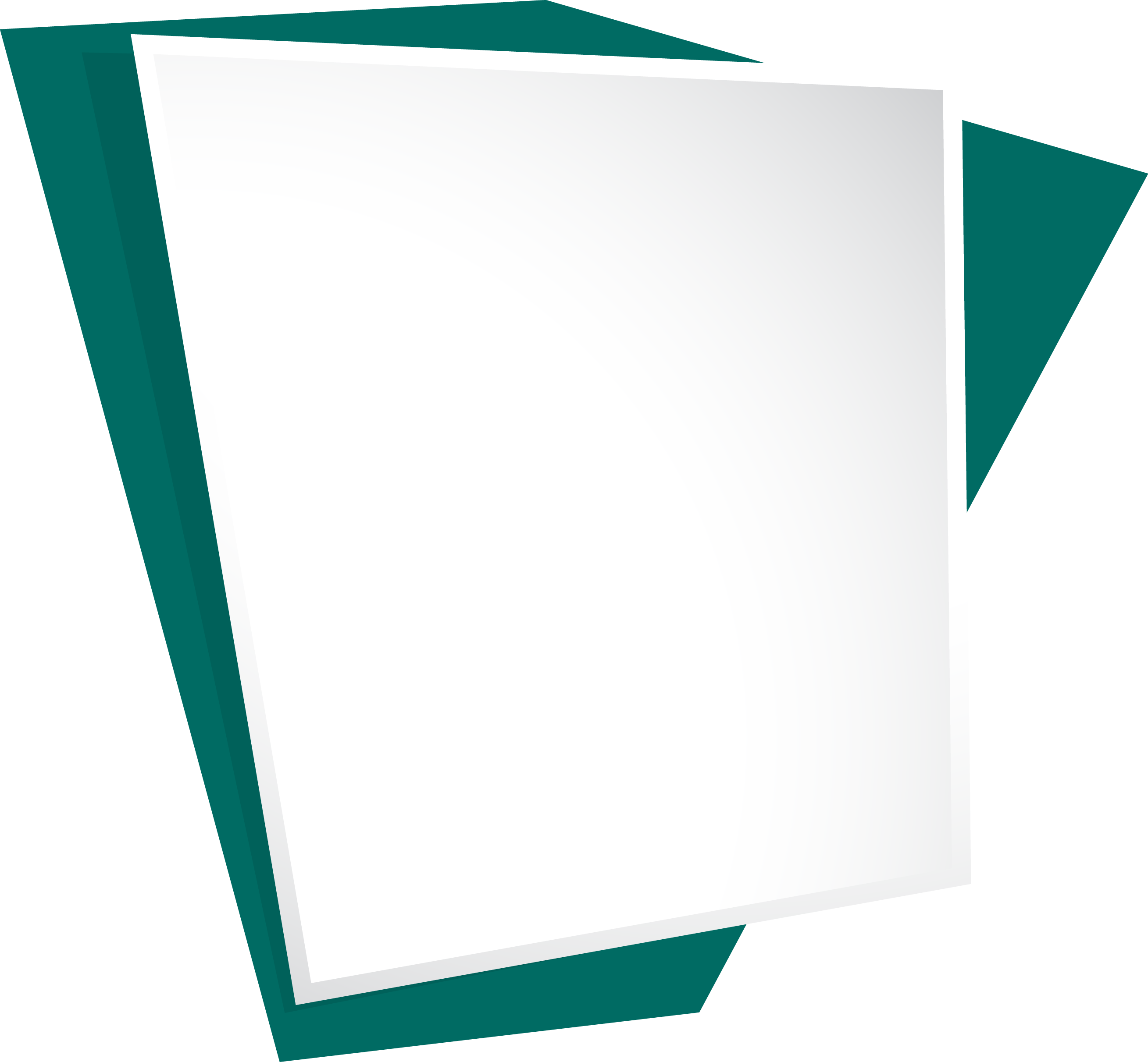 تخصص مصارعة
الفصل الدراسى الثانى
إعداد
د/ محمد السيد سعيد عشماوي
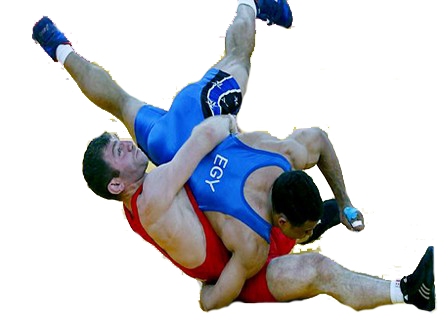 المحاضرة الخامسة
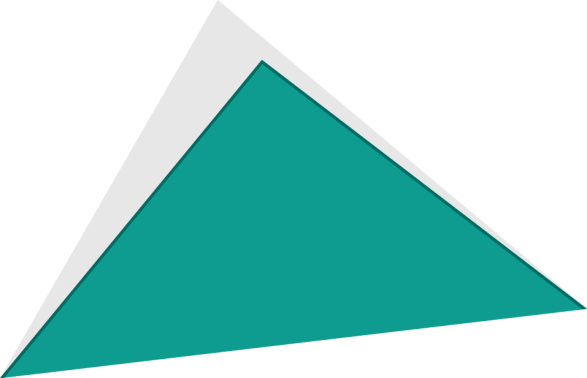 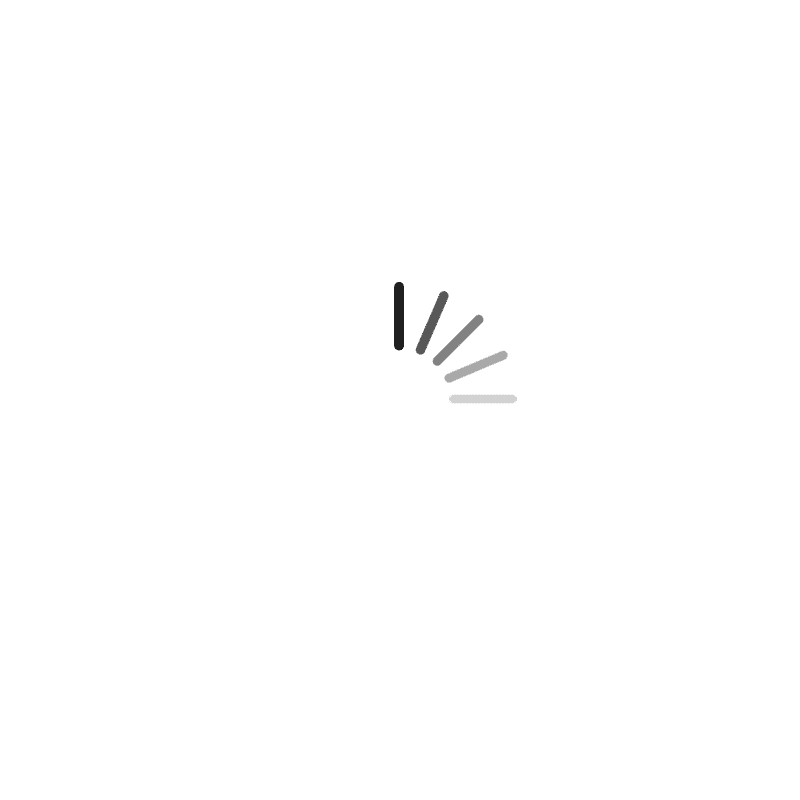 Please wait …
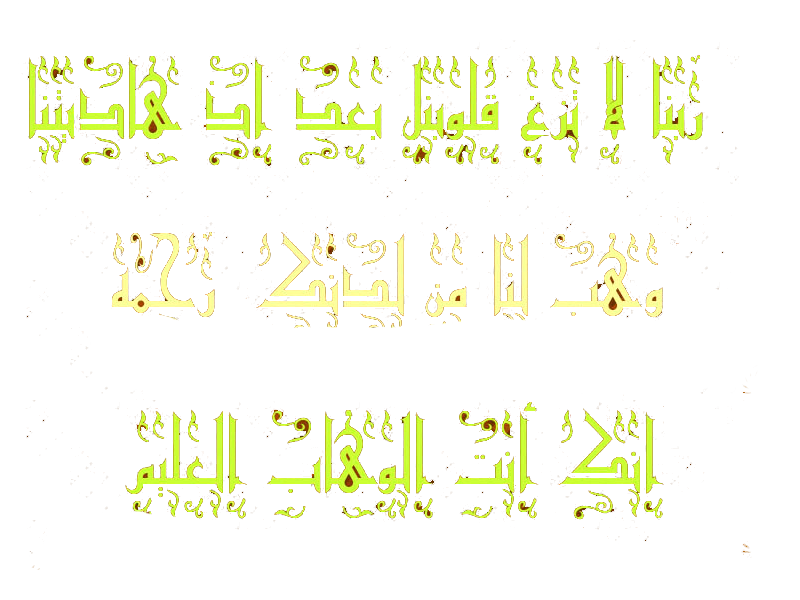 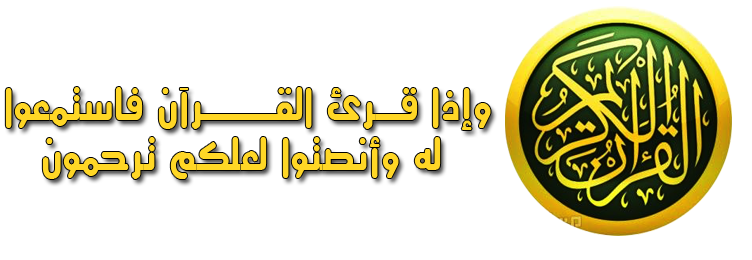 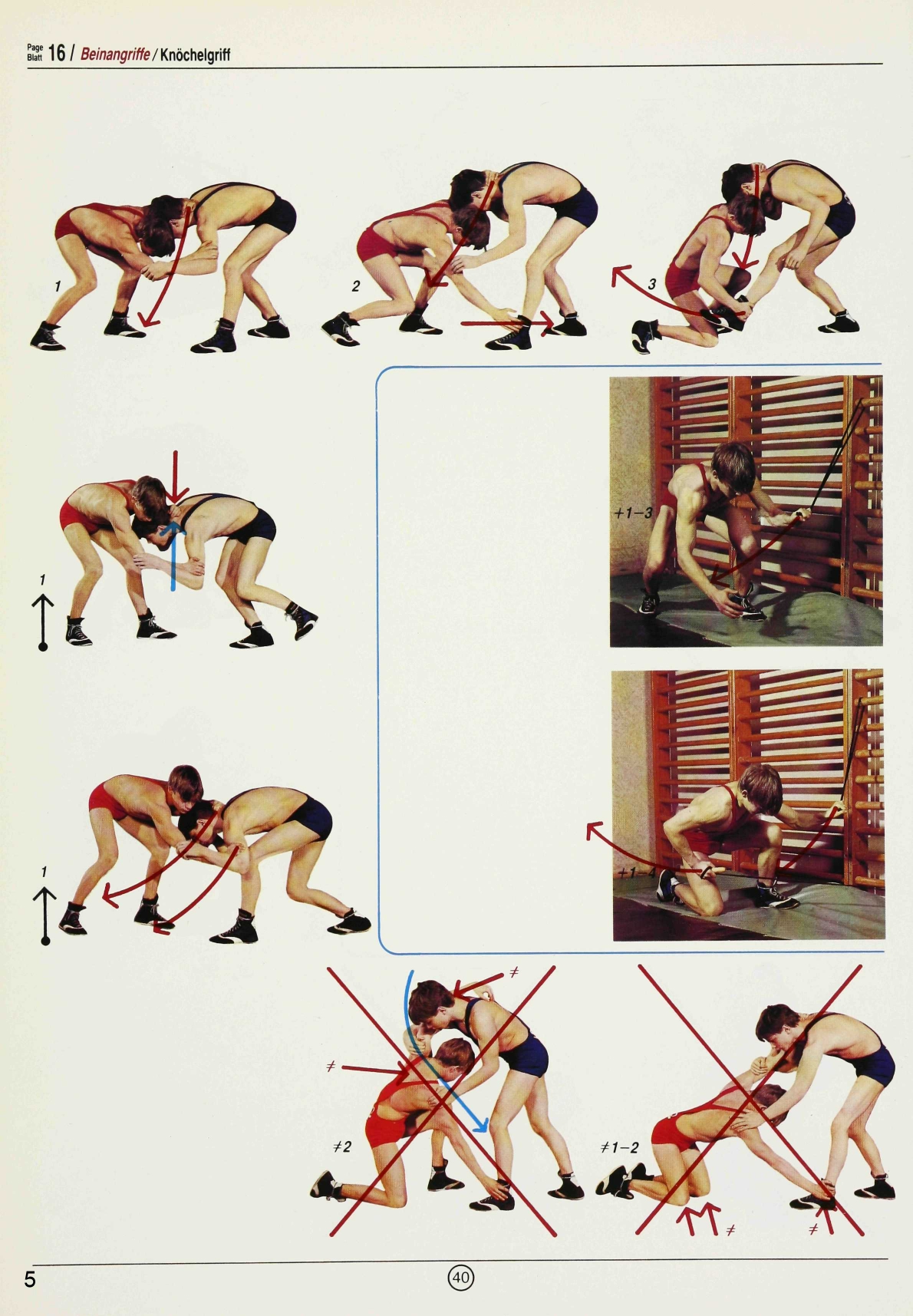 3- اسم الحركة : مسك الرأس مع الرجل- الإسقاط
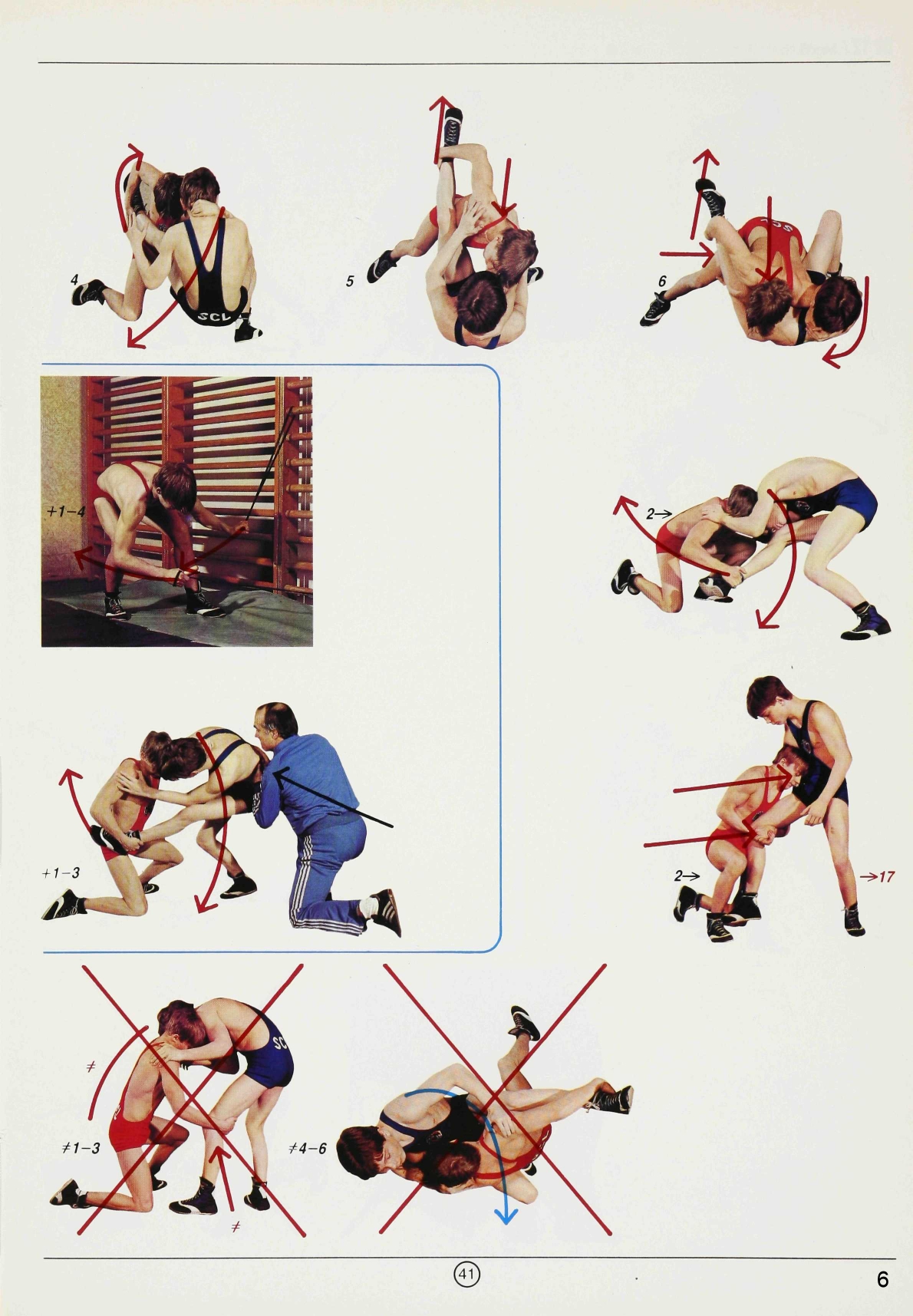 تابع : مسك الرأس مع الرجل- الإسقاط
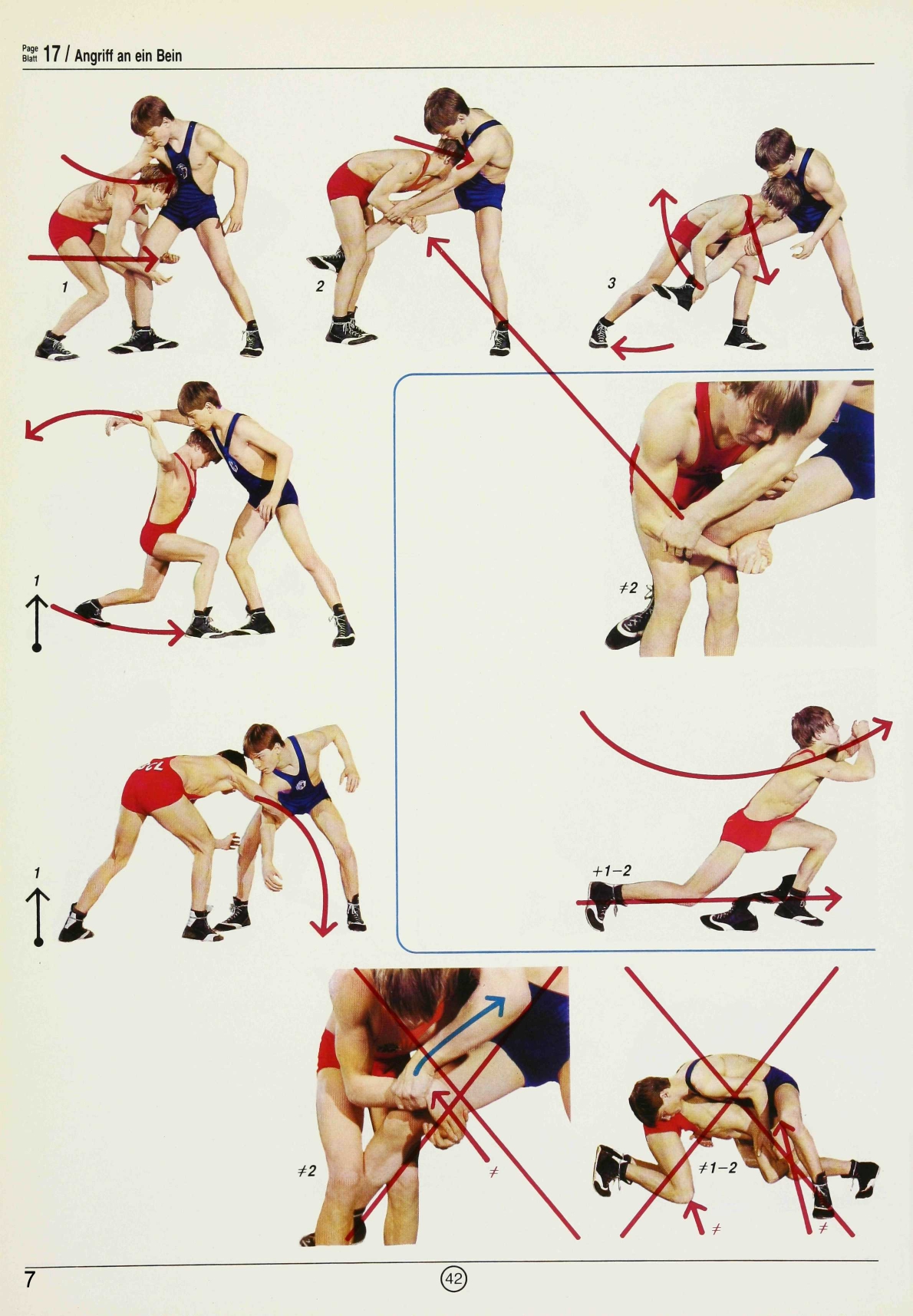 4- اسم الحركة : مسك رجل واحدة من الخارج
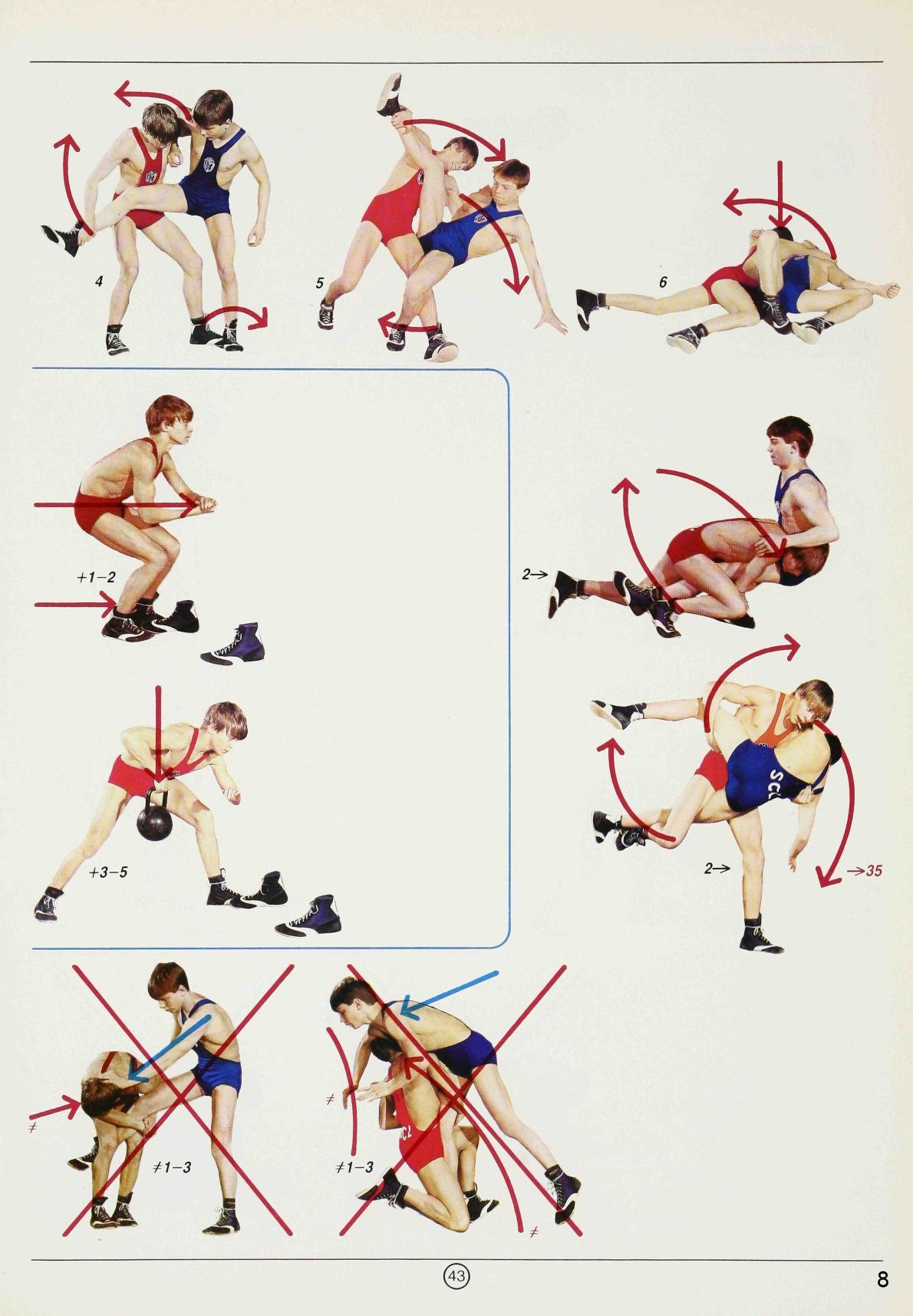 تابع : مسك رجل واحدة من الخارج
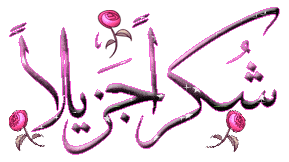